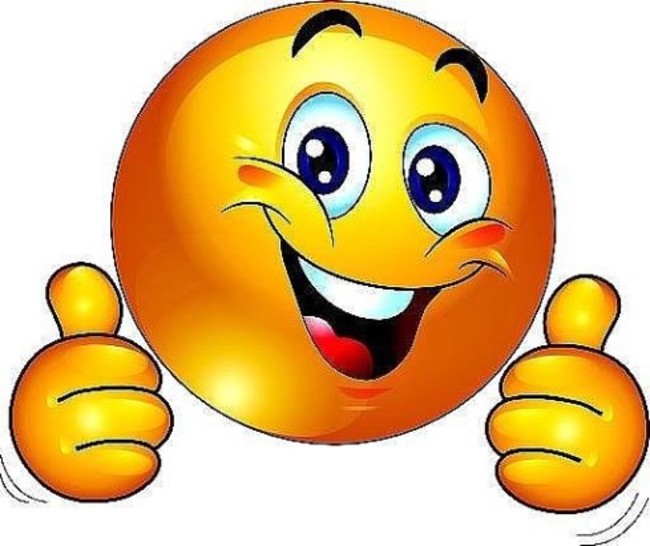 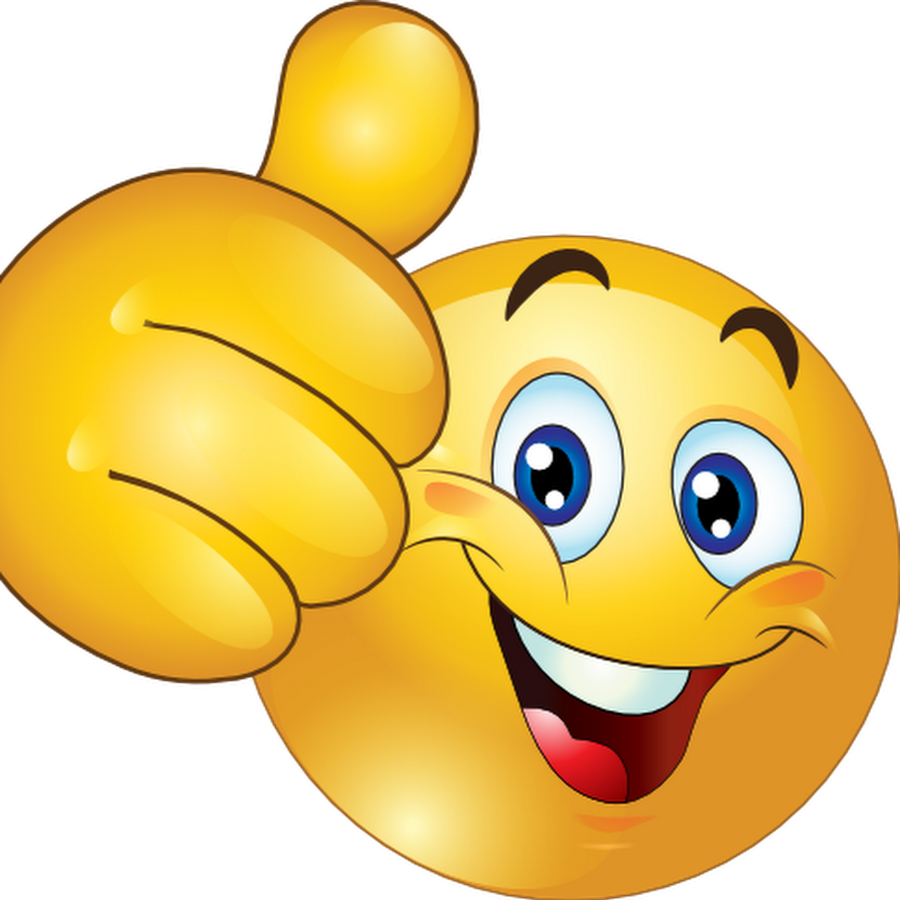 40-50   - очень хорошо!   30 – 39 -  Хорошо!
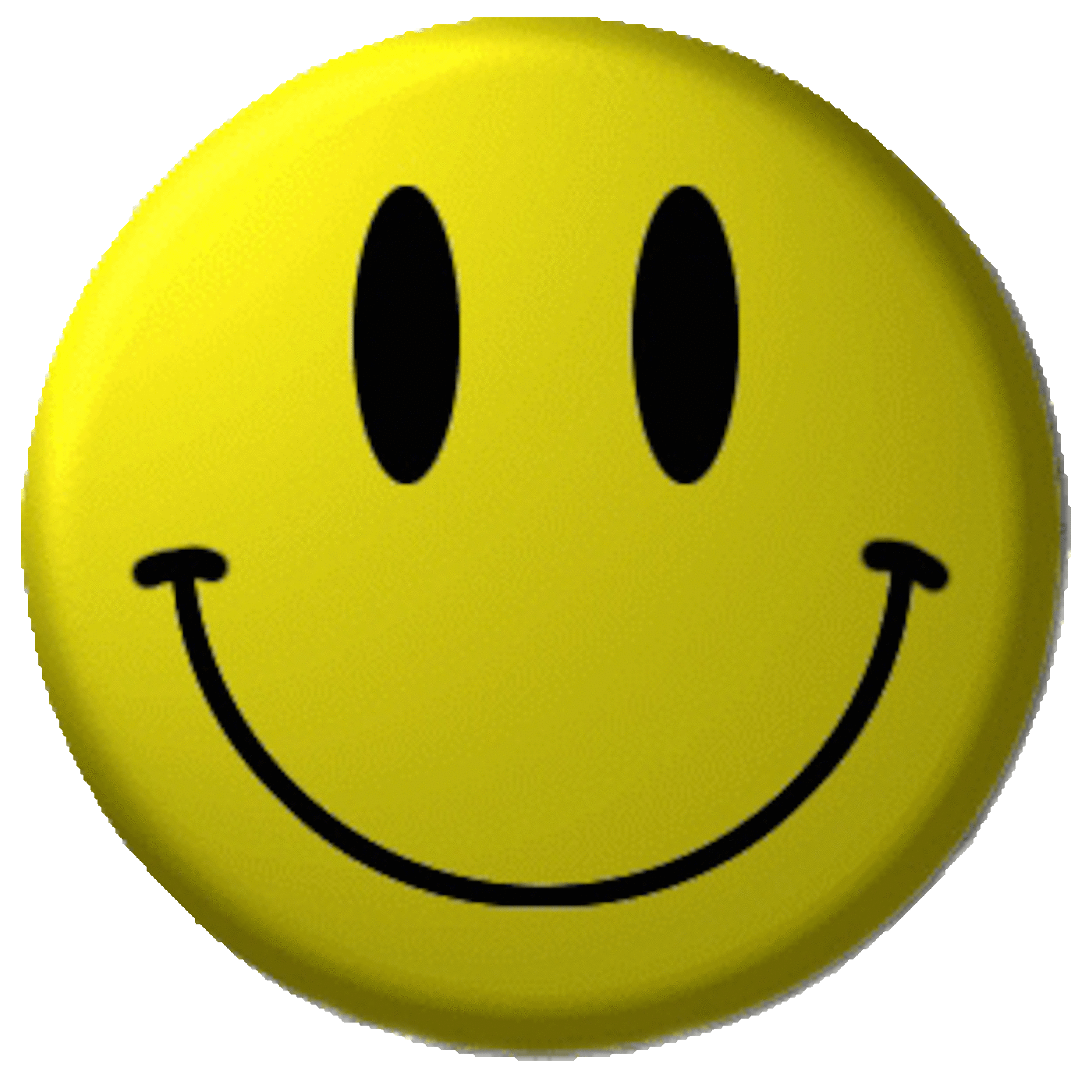 20- 29- Есть к чему стремиться!

0- 19 - Нужно постараться!
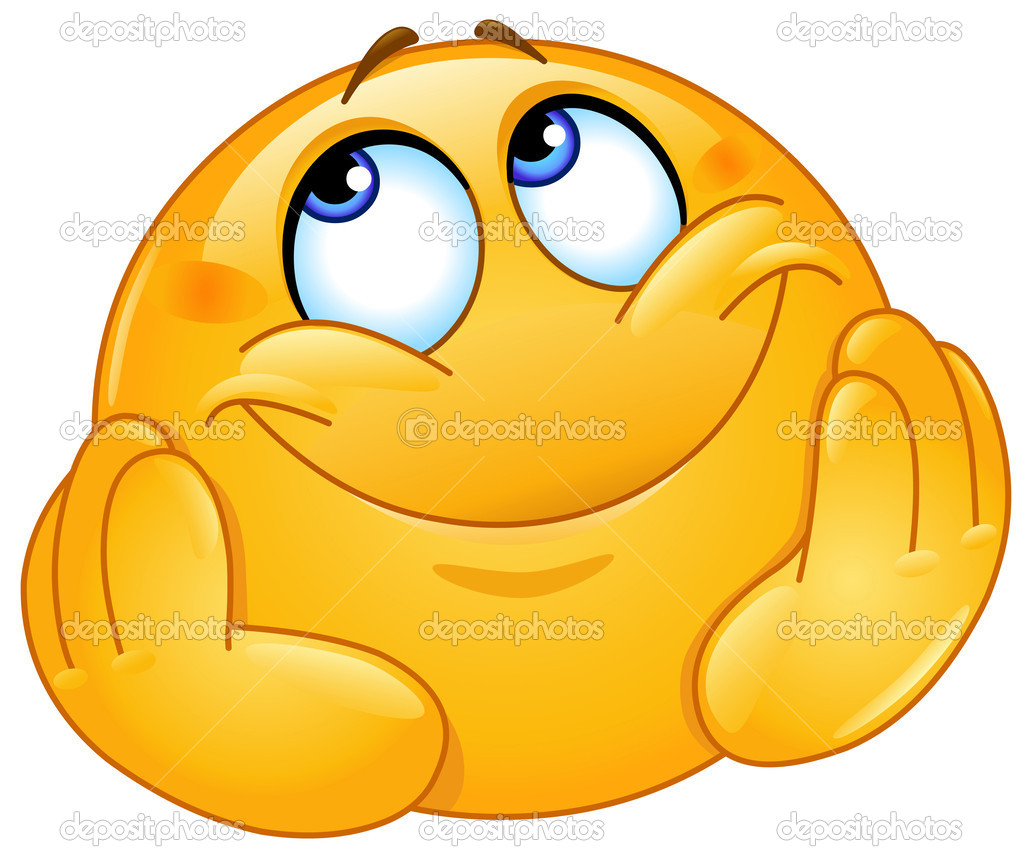 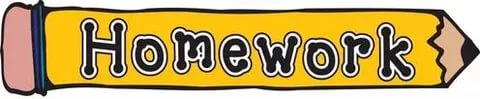 My first name is ……………..
My surname is……………….
I am…(age)…
My nationality is……..
My phone number is…….
My address is………………..
I am a ………………………
I speak English, German, French and Russian
I like (to)…………………………